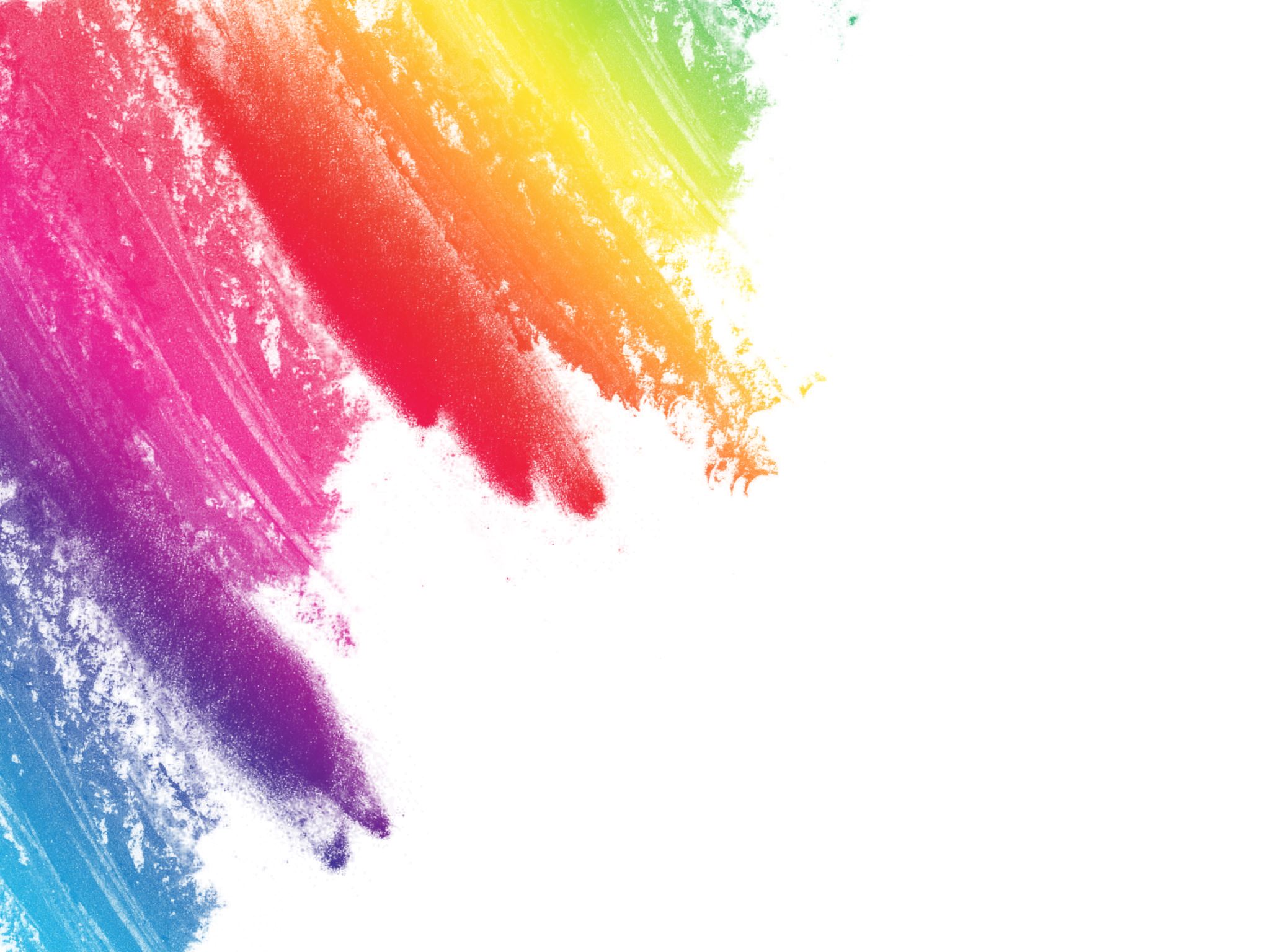 School of Applied Science Enhanced PDT Model
Dr Alex McIntyre, Dr Colin McGill, Dr Christine Haddow, Dr Susan Meldrum, & Dr Margarida Dias Scoon

DLTE Student consultants: Rhiannon Airley, Alessandra Bossoni
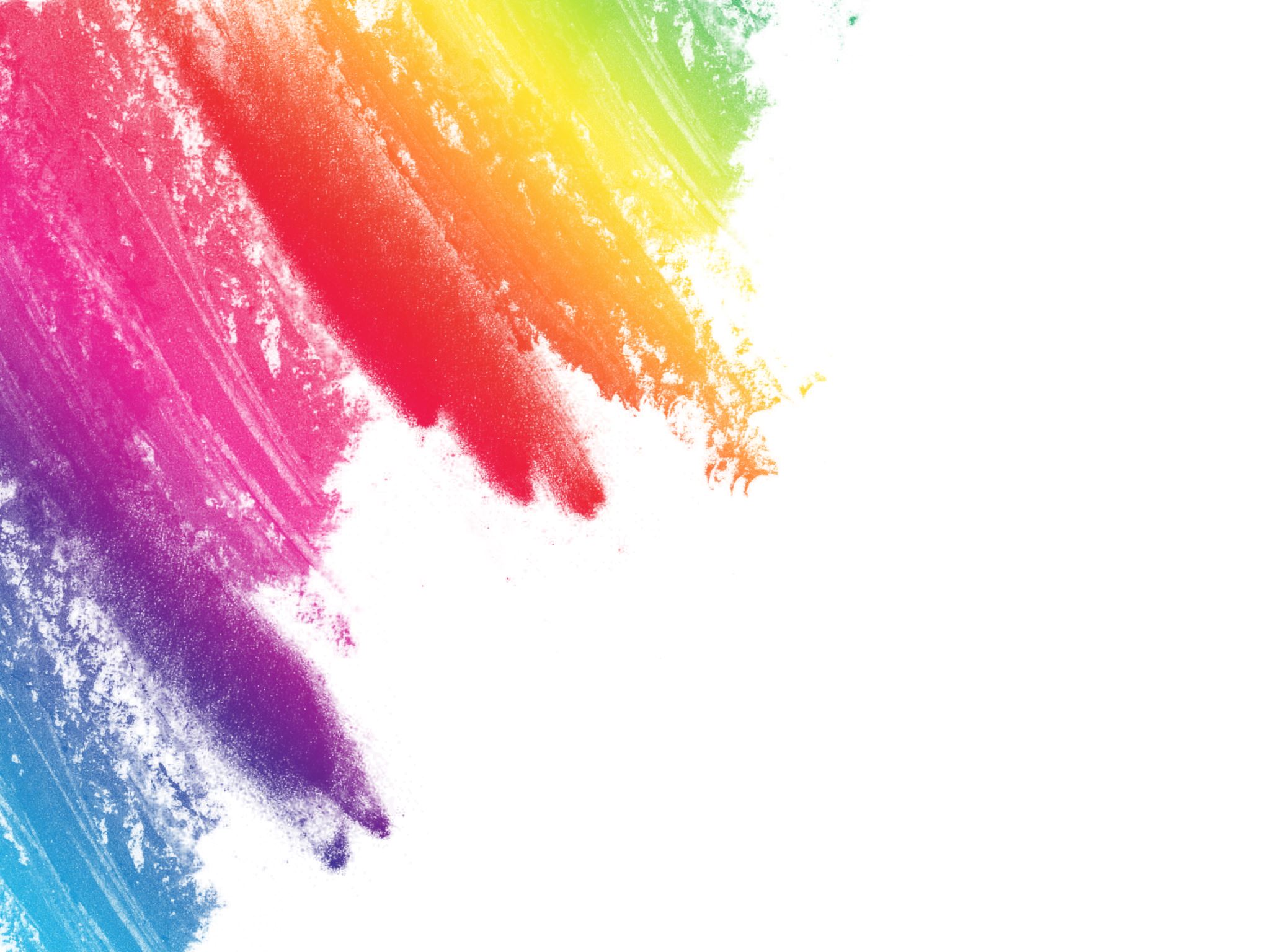 School of Applied Science Enhanced PDT Model
SAS Student Retention Plan

Tutoring Matters - Student belonging and mattering: the impact on academic achievement.  UKAT Webinair
Claire Zawada – Birmingham City University

AHEA - What Works student retention and success 
Phase 1 - Building student engagement and belonging in HE (Thomas, 2012)
Phase 2 - Supporting Student Success Strategies (Thomas et al., 2017)
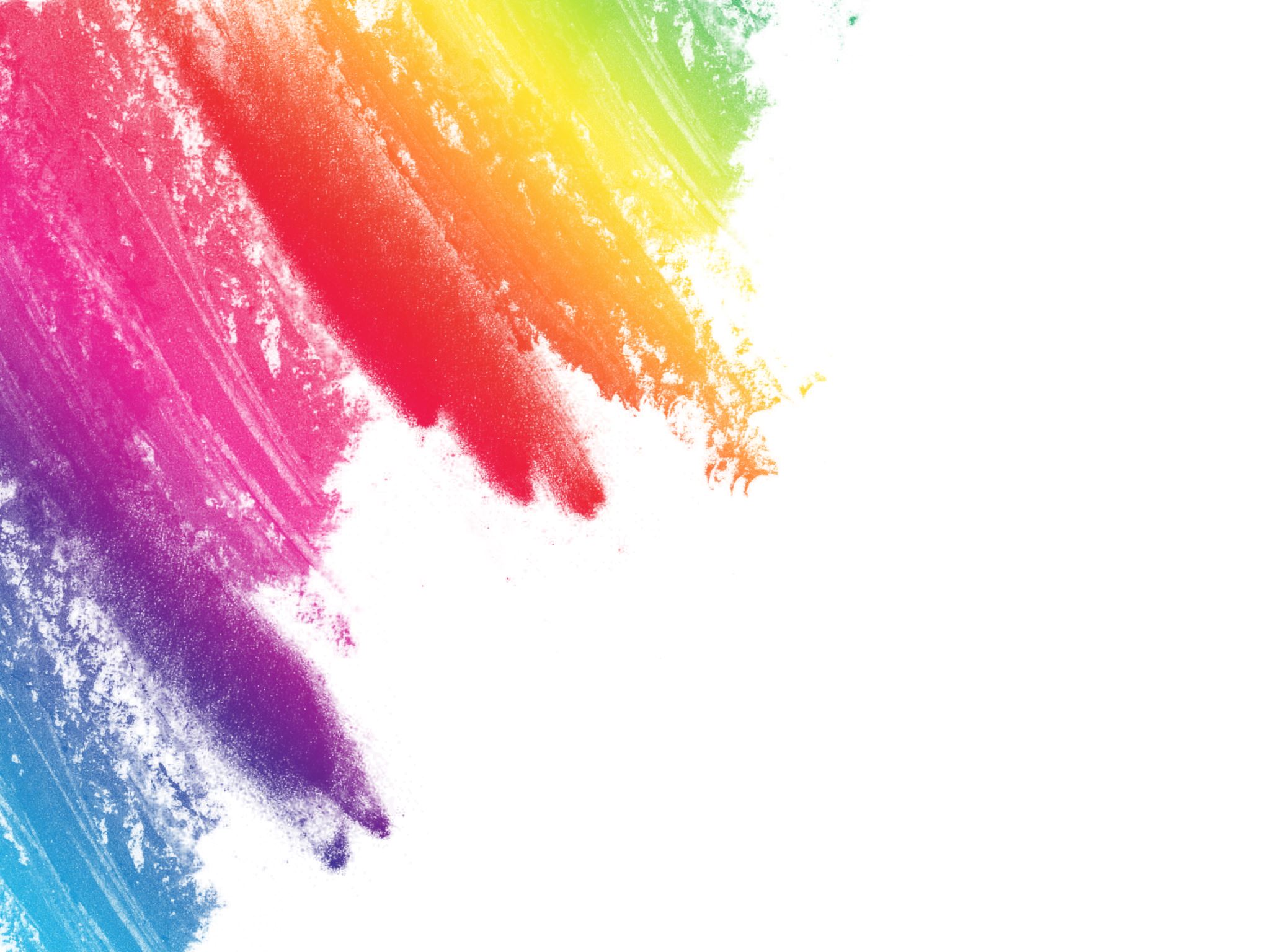 School of Applied Science Enhanced PDT Model
Year 1 cohort 2023-24

Pre-arrival PDT email - early engagement
PDT Induction workshop – relationships & resources
PDT evaluation – Belonging, Mattering,  & Napier 
PDT Focus Groups – 2024-25
PDT Infographics – Tutor & Student facing
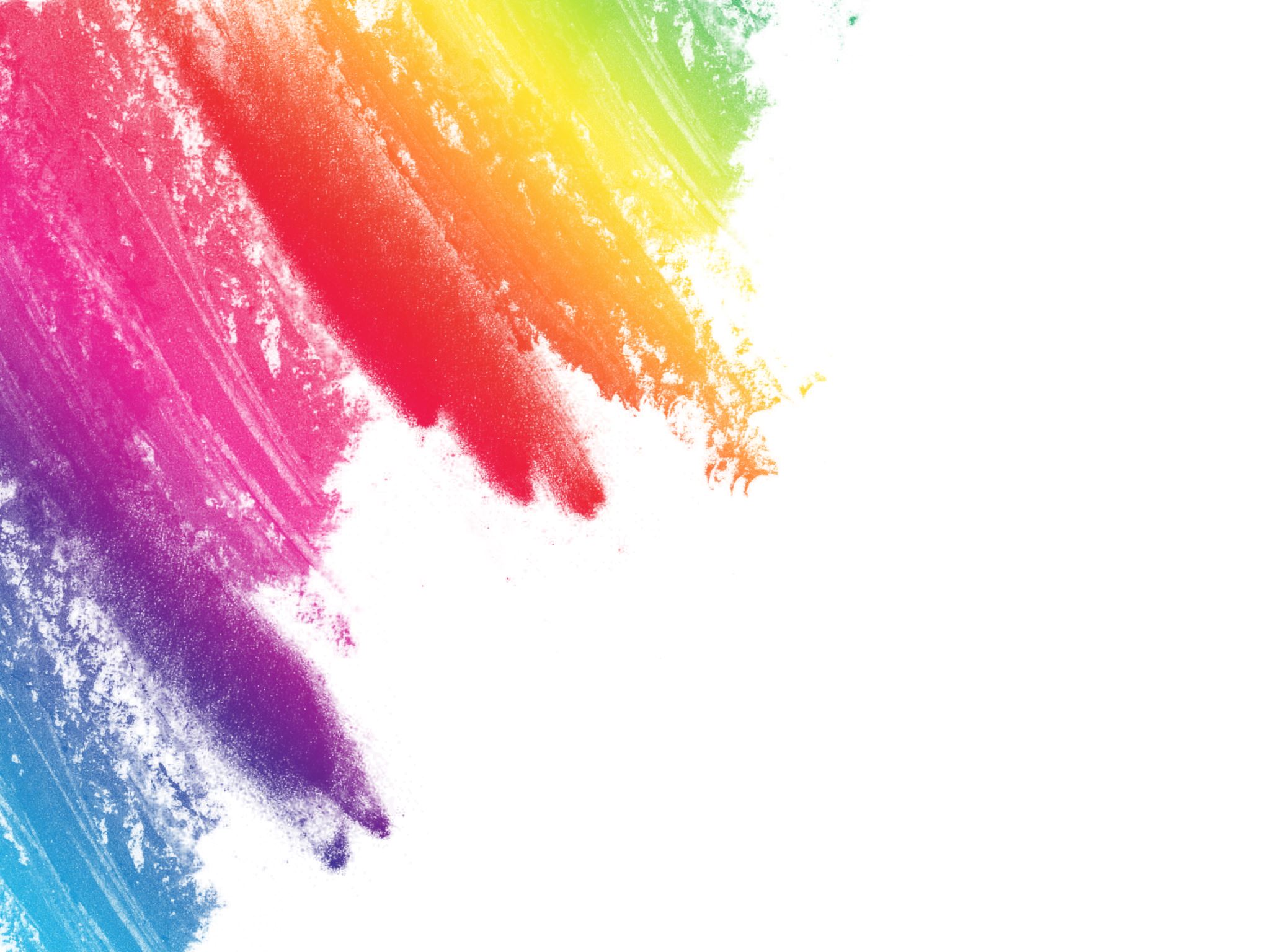 School of Applied Science Enhanced PDT Model
Year 1 cohort 2023-24
Students with offer appointed PDT tutor
Pre-arrival personal email introduction 
Invitation to PDT Induction or meeting

Students knew they were expected
Students knew how to contact PDT tutor
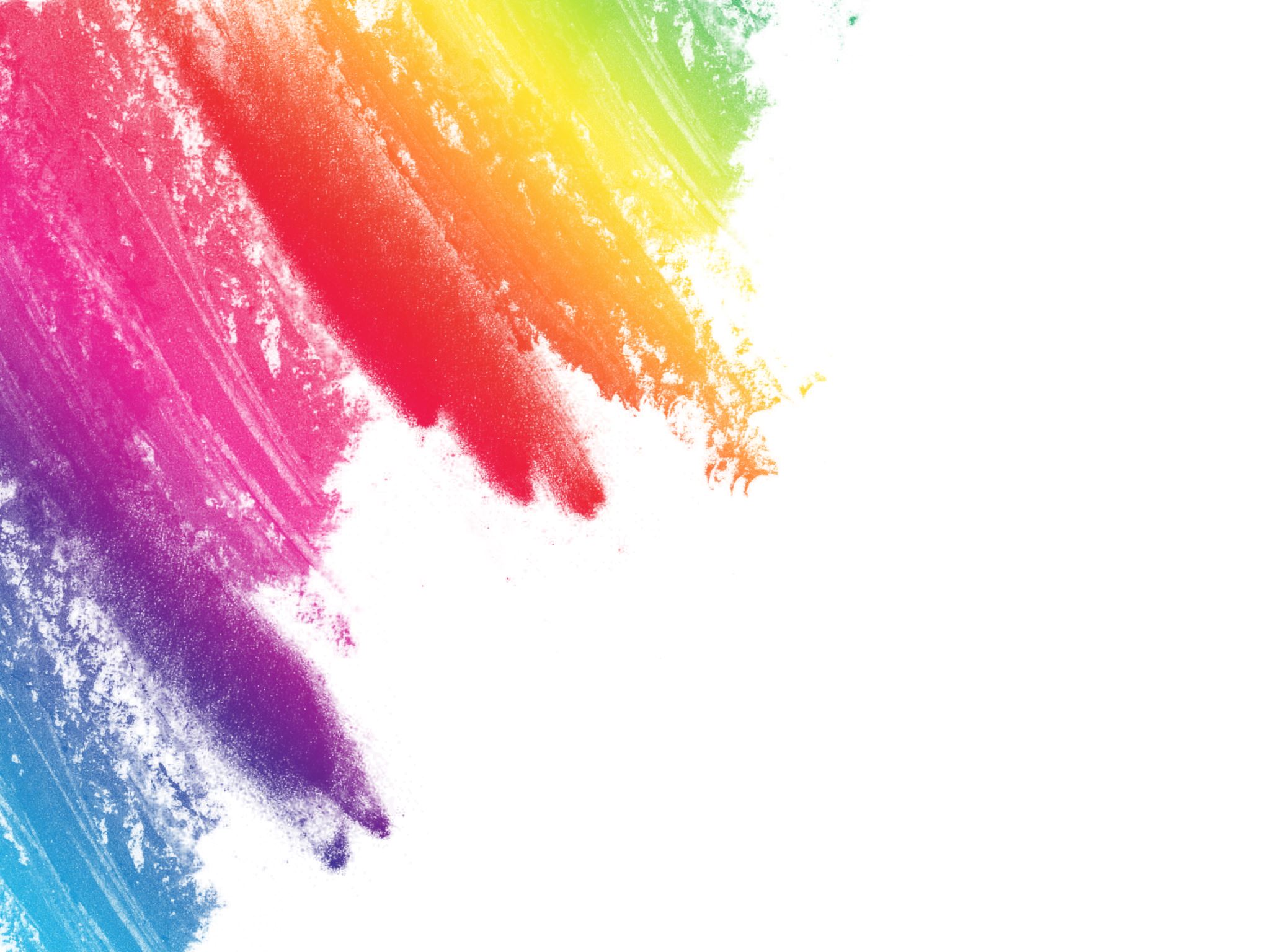 School of Applied Science Enhanced PDT Model
Year 1 cohort 2023-24
PDT Induction workshop
DLTE Collaboration
Navigate university resources
Connect with PDT tutor
Build community with peers
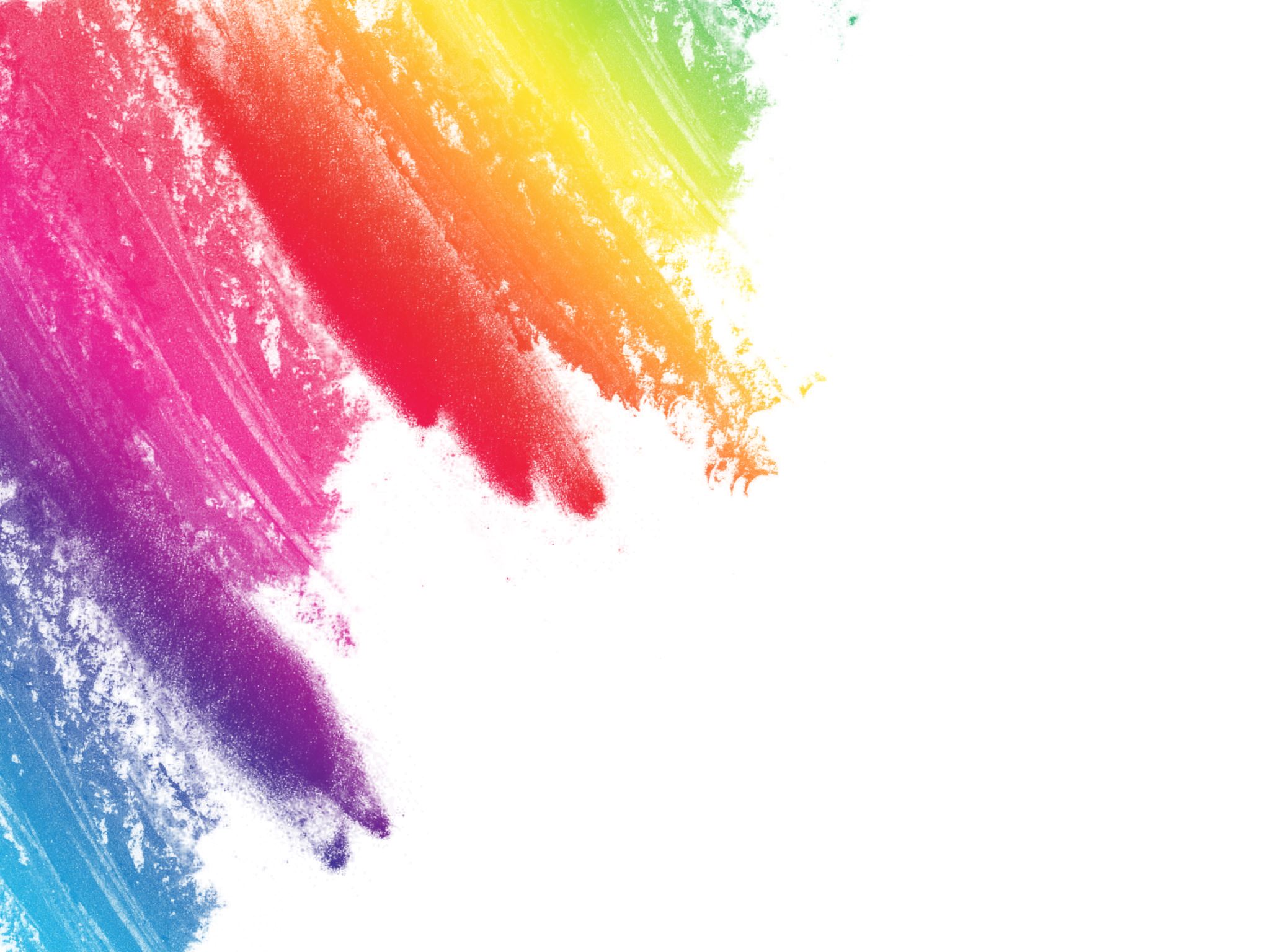 School of Applied Science Enhanced PDT ModelEvaluation (n=138)
Pre-arrival PDT email
Higher Belongingness scores, p.047
Knowing how to contact their PDT tutor
Greater Mattering - Importance, p.008
Belonging was poorer for students 
Not offered a meeting, p.001, and 
Not offered a workshop, p<.05
Belonging (Yorke, 2016) and Mattering (Elliot et al., 2004)
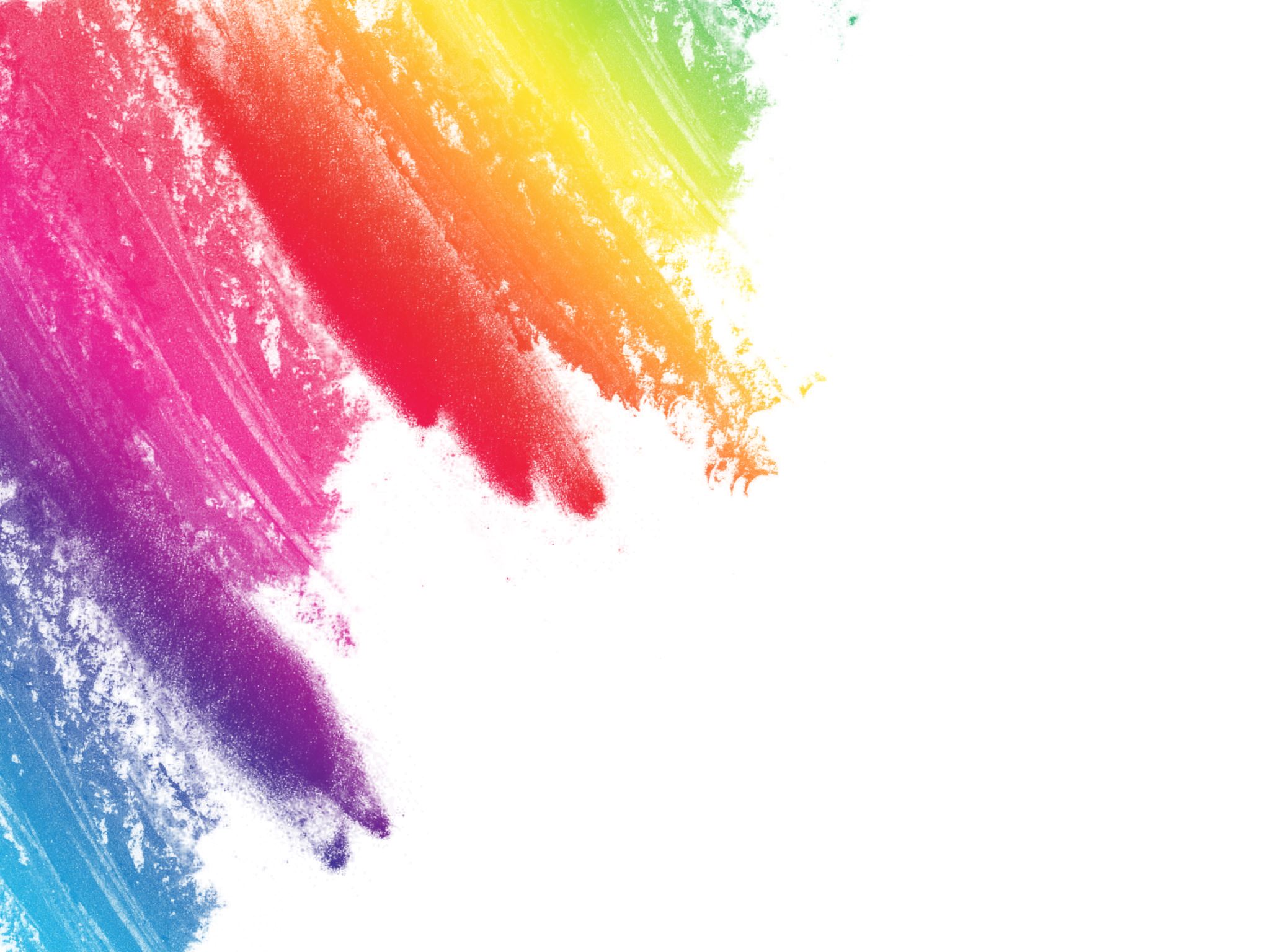 SAS Enhanced PDT InductionEvaluation (n=138)
Easy to connect with peers (69.1%)
Belonging, p<.001; Mattering Awareness, p.006

Easy to navigate campus resources (78.9%)
Belonging, p<.005; Mattering Reliance, p.007

Easy to navigate myNapier resources (78.9%)
Belonging, p.014; Mattering Awareness, p.001
Belonging (Yorke, 2016) and Mattering (Elliot et al., 2004)
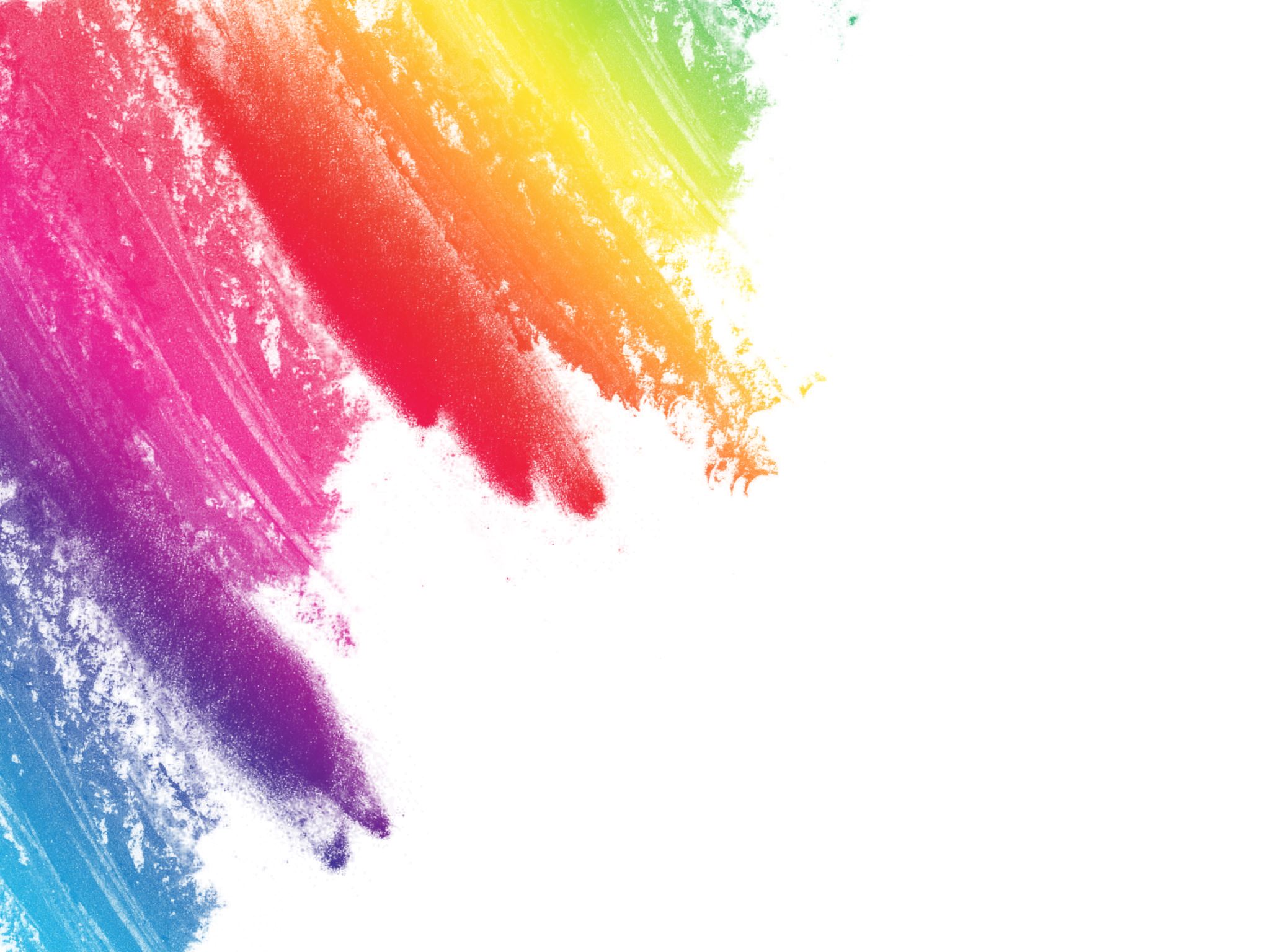 School of Applied Science Enhanced PDT ModelPhase II – Focus Groups
Year 1 cohort 2024-25
Students will be appointed a PDT tutor
Pre-arrival personal email introduction 
Invitation to PDT Induction or meeting

Students knew they were expected
Students knew how to contact PDT tutor
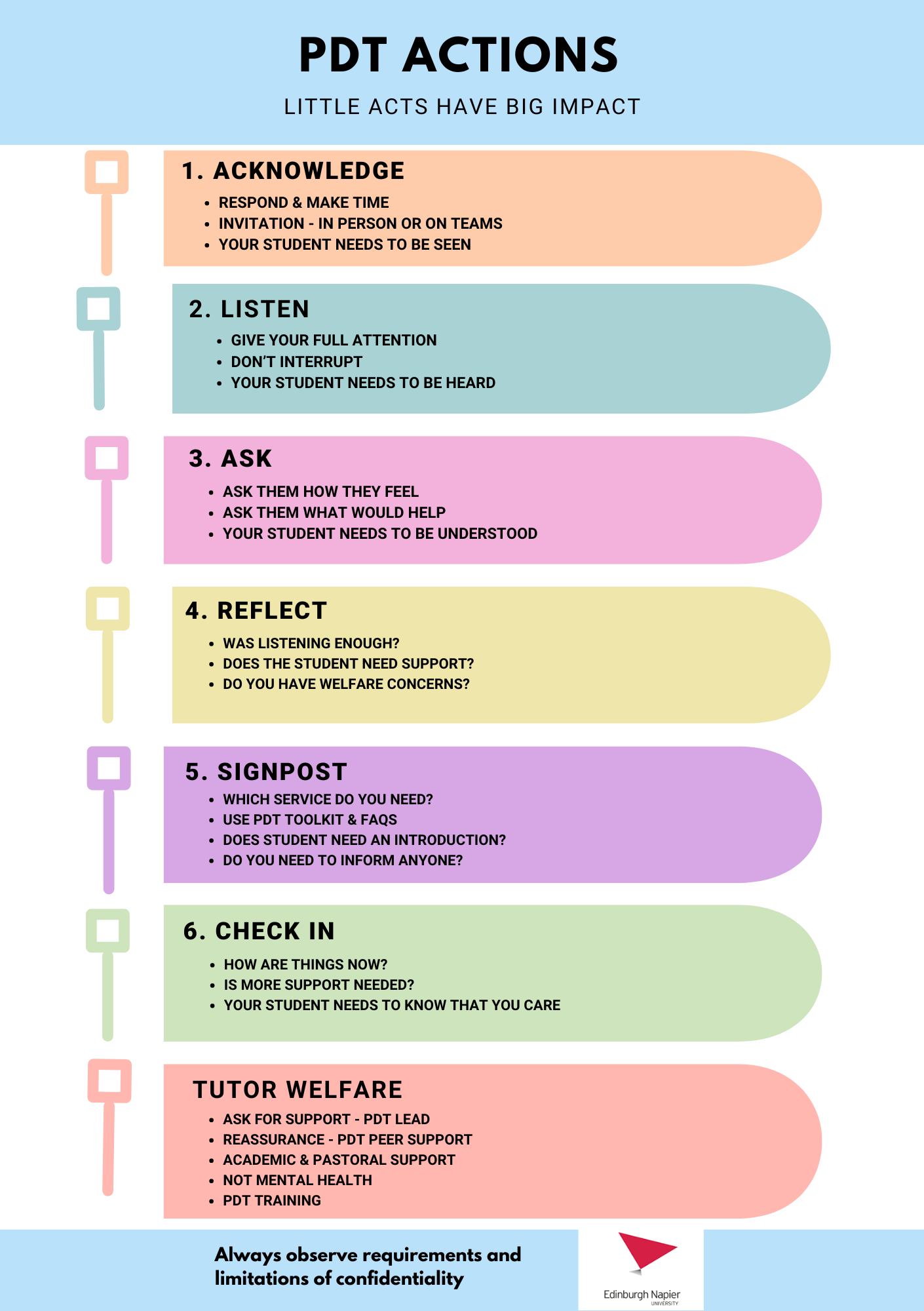 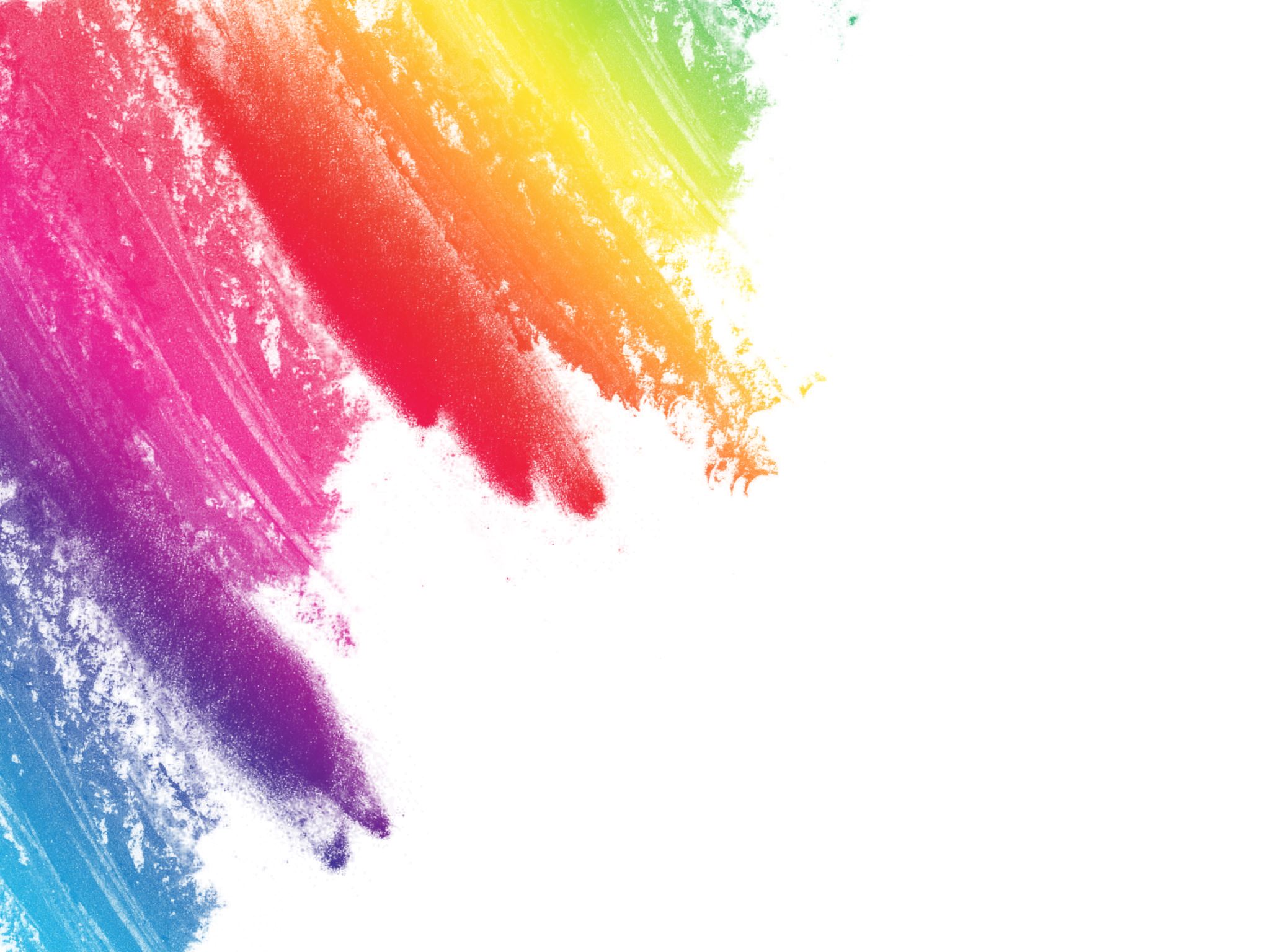 School of Applied Science Enhanced PDT ModelTutor Messaging